Chapter 20 – Maps and Sets
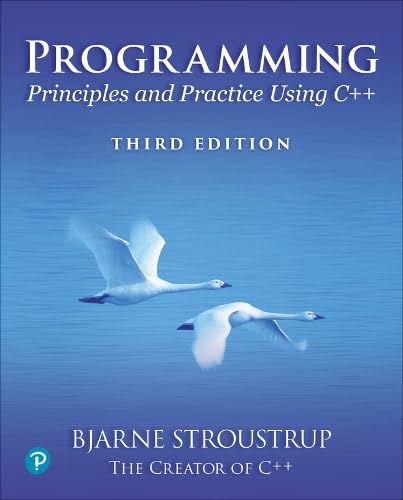 Write programs that do one thing
and do it well.
Write programs to work together.
– Doug McIlroy
Overview
Maps and unordered_maps
Balanced trees and hash tables
Timing
Sets
“Almost containers”
Adapting container-like data structures to the STL
Stroustrup/Programming/2024/Chapter20
2
Map (an associative array)
For a vector, you subscript using an integer
For a map, you can define the subscript to be any type with an order


int main()
{
	map<string,int> words;		// keep (word,frequency) pairs
	for (string s; cin>>s; )
			++words[s];		// words is subscripted by a string
						// string < (less than) determines the order
						// words[s] returns an int&
						// the int values are initialized to 0
	for (const auto& [key,value]   :  words)
			cout << key << ": " << value << "\n";
}
Key type
Value type
Stroustrup/Programming/2024/Chapter20
3
The words program (word frequencies)
C: 1
C++: 3
C,: 1
Except: 1
In: 1
a: 2
addition: 1
and: 1
by: 1
defining: 1
designed: 1
details,: 1
efficient: 1
enjoyable: 1
facilities: 2
flexible: 1
for: 3
general: 1
more: 1
is: 2
language: 1
language.: 1
make: 1
minor: 1
new: 1
of: 1
programmer.: 1
programming: 3
provided: 1
provides: 1
purpose: 1
serious: 1
superset: 1
the: 3
to: 2
types.: 1
Input and output
C++ is a general purpose programming language designed to make programming more enjoyable for the serious programmer. 
Except for minor details, C++ is a superset of the C programming language. 
In addition to the facilities provided by C, C++ provides flexible and efficient facilities for defining new types.
Stroustrup/Programming/2024/Chapter20
4
Map
Map node:
Key first
Value second

Node* left
Node* right
…
After vector, map is the most useful standard library container
Maps (and/or hash tables) are the backbone of scripting languages 
A map is really an ordered balanced binary tree
By default, ordered by < (less than)
map<Fruit,int> fruits = { {Kiwi,100}, {Quince,0}, {Plum,8}, {Apple,7}, {Grape,2345}, {Orange,99} };
Orange  99
fruits:
Grape  2345
Quince  0
One beyond last
Apple   7
Kiwi  100
Plum  8
Stroustrup/Programming/2024/Chapter20
5
Map
Maps are balanced
Giving on average Log2(N) indirections to reach a node
Unbalanced trees often require more indirections
map<Fruit,int> fruits = { {Kiwi,100}, {Quince,0}, {Plum,8}, {Apple,7}, {Grape,2345}, {Orange,99} };
Quince 0
fruits:
One beyond last
Orange 99
Grape 2345
Plum 8
Kiwi 100
Apple 7
Stroustrup/Programming/2024/Chapter20
6
Map
Some implementation defined type
template<class Key, class Value>
class map {	// note the similarity to vector and  list
	// …
	using value_type = pair<Key,Value>;	// a map deals in (Key,Value) pairs

	using iterator = ???;                		// probably a pointer to a tree node
	using const_iterator = ???;

	iterator begin();			// points to first element
	iterator end();			// points to one beyond the last element

	Value& operator[ ](const Key&);	// get Value for Key; creates pair if
					  // necessary, using Value( )	
	iterator find(const Key& k);	// is there an entry for k?

	void erase(iterator p);		// remove element pointed to by p
	pair<iterator, bool> insert(const value_type&);       // insert new (Key,Value) pair ; the bool is false if insert failed
};
Stroustrup/Programming/2024/Chapter20
7
Map example (build some maps)
// Values from  www.djindexes.com

map<string,double> dow_price = {		// Dow Jones Industrial index (symbol,price)
	{"MMM",104.48}, {"AAPL",165.02}, {"MSFT",285.76},
	// ...
}; 
map<string,double> dow_weight = {	// Dow (symbol,weight)
	{"MMM", 2.41}, {"AAPL",2.84}, {"MSFT",4.88},
	// ...
};
map<string,string> dow_name = {		// Dow (symbol,name)
	{"MMM","3M"}, {"AAPL","Apple"}, {"MSFT","Microsoft"},
	// ...
};
Stroustrup/Programming/2024/Chapter20
8
Map example (some uses)
double caterpillar = dow_price ["CAT"];			// read values from a map
double boeing_price = dow_price ["BA"];

if (dow_price.find("INTC") != dow_price.end())		// find an entry in a map
	cout << "Intel is in the Dow\n";

// Iterating through a map is easy:
for (const auto& [symbol,price] : dow_price)	// output names in alphabetic order of symbols
	cout << symbol << '\t' << price << '\t' << dow_name[symbol] << '\n';
Stroustrup/Programming/2024/Chapter20
9
Unordered_map (aka hash table)
An unordered_map is like a map, except
Lookup is by a “hash function”
An unordered_map’s elements are not in order

unordered_map<string,double> dow_price=  {	// Dow Jones Industrial index (symbol,price)
	{"MMM",104.48}, {"AAPL",165.02}, {"MSFT",285.76},
	// ...
}; 

for (const auto& [symbol,price] : dow_price) 	// output names in no defined order
	cout << symbol << '\t' << price << '\t' << dow_name[symbol] << '\n';
Stroustrup/Programming/2024/Chapter20
10
Lookup: vector, map, and unordered_map
Linear search in a vector is proportional to N, the number of elements
But each lookup is very cheap
Map Lookup cost is proportional to log2(N)
Indirections through pointers
Unordered_map lookup cost is proportional to 1 (constant time)
One simple computation (plus occasional handing of hash value clashes)
vector:
map:
unordered_map:
The performance of an unordered_map is critically dependent on the hash function
Stroustrup/Programming/2024/Chapter20
11
Lookup: vector, map, and unordered_map
Vector (linear search):


Map (tree walk):




Unordered_map (hash lookup):
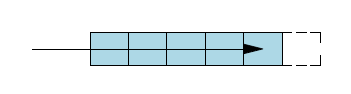 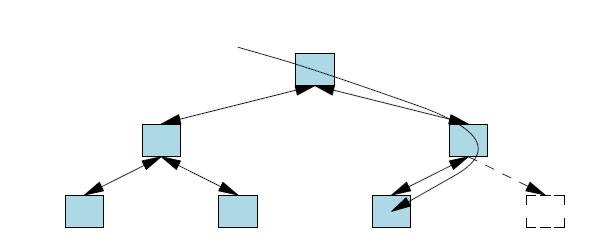 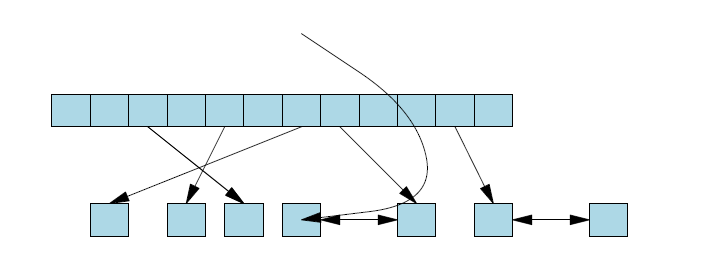 Stroustrup/Programming/2024/Chapter20
12
Timing
Never talk about “efficiency” without measurement
Space
Runtime
Compile time
Beware of
Tiny examples
Useful complexities that only make sense for huge examples
Don’t tryst your “intuition”/guesses
Even experts can guess wrong by a factor of 1000
Always run a test at least three times
And test for consistency
Be suspicious of your results
Always try to explain them
Stroustrup/Programming/2024/Chapter20
13
Timing
Simple tests are much better than mere guesses
using namespace chrono;			// that's where the timing support is

auto t0 = system_clock::now();		// the point of time of the call
auto x = do_something();
auto t1 = system_clock::now();
cout << "res: " << x <<'\n';
cout << t1-t0 << '\n';			// that's how long it took (defalt unit)
cout << duration_cast<microseconds>(t1-t0).count() << "us\n";  // that's how long it took in μseconds
Stroustrup/Programming/2024/Chapter20
14
Set
set node:
Key first

Node* left
Node* right
…
A set is really an ordered balanced binary tree
By default, ordered by <
set<string> fruits = { Kiwi, Quince, Plum, Apple, Grape, Orange };
Orange
fruits:
Grape
Quince
Apple
Kiwi
Plum
One beyond last
Stroustrup/Programming/2024/Chapter20
15
Set
We can use a set to order (sort) values
int main()
{
	string from, to;
	cin >> from >> to;		// get source and target file names

	ifstream is {from};		// make input stream
	ofstream os {to};		// make output stream

	set<string> b {istream_iterator<string>{is}, istream_iterator<string>{}};	// read into the set
	copy(b.begin() ,b.end() , ostream_iterator<string>{os, "\n"});		// copy to output
}
Stroustrup/Programming/2024/Chapter20
16
The sorting program (using a set)
C
C++
C,
Except
In
a
addition
and
by
defining
designed
details,
efficient
enjoyable
facilities
flexible
for
general
more
is
language
language.
make
minor
new
of
programmer.
programming
provided
provides
purpose
serious
superset
the
to
types.
Input and output
C++ is a general purpose programming language designed to make programming more enjoyable for the serious programmer. 
Except for minor details, C++ is a superset of the C programming language. 
In addition to the facilities provided by C, C++ provides flexible and efficient facilities for defining new types.
Stroustrup/Programming/2024/Chapter20
17
A container (incomplete overview)
An STL container is characterized by having a set of useful types and operations
Has a sequence of elements (begin():end())
Provides copy operations that copy all elements.
Provides move operations that move all elements
Names its element type value_type
Has iterator types called iterator and const_iterator
Iterators provide *, ++ (both prefix and postfix), ==, and = with the appropriate semantics
The iterators for list also provide -- for moving backward; that's called a bidirectional iterator
The iterators for vector also provide --, [ ], +, and - and are called random-access iterators
Provides insert() and erase(), front(), and back(), push_back(), and pop_back(), size(), swap(), etc.
vector and map also provide subscripting (e.g., operator [ ])
Provides comparison operators (==, !=, <, <=, >, and >=) that compare the elements
Containers use lexicographical ordering for comparisons; that is, they compare their elements in order starting with the first.
Stroustrup/Programming/2024/Chapter20
18
Standard containers
vector			a contiguously allocated sequence of elements; use it as the default container
list			a doubly-linked list; use to insert and delete elements without moving existing elements
forward_list		a singly-linked list; use for lists that are mostly empty
deque			a cross between a  list  and a  vector 			don't use until you have expert-level knowledge of algorithms and machine architecture
map			a balanced ordered tree; use it when you need to access elements by value (§ 20.2)
multimap		a balanced ordered tree where there can be multiple copies of a key
set			a balanced ordered tree;  use it when you need to keep track of individual values (§ 20.5) 
multiset		a balanced ordered tree where there can be multiple copies of a key
unordered_map	a hash table; an optimized version of map;			use for large maps when you need high performance			and can devise a good hash function (§20.3)
unordered_multimap	like unordered_map, but there can be multiple copies of a key
unordered_set		like  unordered_map, but just with values, not (key,value) pairs
unordered_multiset	like unordered_multimap, but just with values, not (key,value) pairs
Stroustrup/Programming/2024/Chapter20
19
“Almost containers”
Data types that provide much of what is required from a standard container, but not all
There are many because needs of data representations are many
Most are not in the standard (but those may be essential for an application)

T[n]		a built-in array; no size() or other member functions;		prefer a container, such as vector, string, or array,		over a built-in array when you have a choice
array		a fixed-size array that doesn't suffer most of the problems related		to the built-in arrays 
string		holds only characters but provides operations useful for text manipulation,		such as concatenation (+and +=); prefer the standard string to other strings
valarray	a numerical vector with mathematical vector operations, but with many restrictions		to encourage high-performance implementations;		use only if you do a lot of vector arithmetic
istream	you can read from it like a container (once only per element) but not write
ostream	you can write to it like a container (once only per element) but not read
Stroustrup/Programming/2024/Chapter20
20
Built-in array and array
You can use std::array much like a container
A built-in array doesn’t carry its number of elements out of its scop; a std::array does
A built-in implicitly converts to a pointer (“forgetting its size); a std::array does not
Identical size and speed

void array_test(auto& a1, auto a2)	// or f(array<double,6>& , double arr2[] )
{
	ranges::sort(a1);			// OK
	sort(begin(a1), end(a1)); 		// OK

	ranges::sort(a2); 			// error: we don’t know where the end of the array is
	sort(begin(a2), end(a2));		// error: we don’t know where the end of the array is
}

array<double, 6> arr1 = { 0.0, 1.1, 3.3, 5.5, 2.2, 4.4 };
double arr2[] = { 0.0, 1.1, 3.3, 5.5, 2.2, 4.4 };

array_test(arr1, arr2);
Stroustrup/Programming/2024/Chapter20
21
Input and output iterators
we can provide iterators for istreams and ostreams
Thus, make them usable like containers

	ostream_iterator<string> oo(cout);	// assigning to *oo is to write to cout
	*oo = "Hello, ";			// meaning cout << "Hello, "
	++oo;					// “get ready for next output operation”
	*oo = "world!\n";			// meaning cout << "world!\n"

	istream_iterator<string> ii(cin); 	 // reading *ii is to read a string from cin
	string s1 = *ii;				// meaning cin>>s1
	++ii;					// “get ready for the next input operation”
	string s2 = *ii;				// meaning cin>>s2
Stroustrup/Programming/2024/Chapter20
22
Make a quick dictionary (using a vector)
Now we can treat istreams and ostreams as if they were containers
As we say: “copy from input” and “copy to output”

   istream_iterator<string> ii(cin);      		// make input iterator for cin
   istream_iterator<string> eos;         		// input sentinel (defaults to EOF)
   ostream_iterator<string> oo(cout,"\n");	// make output iterator for cout; append "\n" each time

	vector<string> buf {ii,eos};			// buf is a vector initialized from input
   ranges::sort(buf);				// sort the buffer
   ranges::unique_copy(buf,oo); 			// copy buffer cout; discard replicated values
Stroustrup/Programming/2024/Chapter20
23
[Speaker Notes: Is this faster or slower than the map-based version?]
The sorting program (using a vector)
C
C++
C,
Except
In
a
addition
and
by
defining
designed
details,
efficient
enjoyable
facilities
flexible
for
general
more
is
language
language.
make
minor
new
of
programmer.
programming
provided
provides
purpose
serious
superset
the
to
types.
Input and output
C++ is a general purpose programming language designed to make programming more enjoyable for the serious programmer. 
Except for minor details, C++ is a superset of the C programming language. 
In addition to the facilities provided by C, C++ provides flexible and efficient facilities for defining new types.
Which version do you think is faster?The one using a map or the one using a vector?Why?
Stroustrup/Programming/2024/Chapter20
24
Range checking
But what if we were writing into a fixed-sized buffer?
Buffer overflows are nasty
Consider
vector<int> v = {0,1,2,3,4,5};
vector<int> v1(10);
vector<int> v2(5);
#1 check the size
If (v.size() < v1.size()) Ranges::copy(v,v1); else throw Range_error{};
If (v.size() < v2.size()) Ranges::copy(v,v2); else throw Range_error{};
#2 use a checked iterator
ranges::copy(v,Output_range{v1});		// copies v into v1
ranges::copy(v,Output_range{v2});		// throws Range_error
Stroustrup/Programming/2024/Chapter20
25
Range checking
But what if we were writing into a fixed-sized buffer?
template<ranges::range R>
class Output_range {
public:
	using value_type = ranges::range_value_t<R>;
	using difference_type = int;
	Output_range(R r) : b{ r.begin() }, e{ r.end() }, p{ b } {}
	Output_range& operator++() { check_end(); ++p; return *this; }
	Output_range operator++(int) { check_end(); auto t{ *this }; ++p; return t; }
	value_type& operator*() const { check_end();  return *p; }
private:
	void check_end() const { if (p == e) throw Range_error{}; }
	ranges::iterator_t<R> b;
	ranges::iterator_t<R> e;
	ranges::iterator_t<R> p;
};
Stroustrup/Programming/2024/Chapter20
26
Ranges and iterators
Iterators can be a source of errors
sort(v.end(),v.start());		// Oops!
sort(v1.start(),v2.end());		// Oops!
Prefer ranges
They more precisely say what’s intended
ranges::sort(v);			// if this doesn't make sense the compiler will tell us
we can define a range in three ways:
{begin,end}		a pair of iterators
{begin,length} 		an iterator and a number of elements
{begin,predicate} 	an iterator and predicate to determine if the end has been reached
Stroustrup/Programming/2024/Chapter20
27
Ranges and iterators
Iterator categories
input iterator		Can iterate forward using ++ and read element values using *.				This is the kind of iterator that istream offers.				If  (*p).m is valid, p->m can be used as a shorthand.
output iterator		Can iterate forward using ++ and write element values using *.				This is the kind of iterator that ostream offers.
forward iterator		An input iterator that can iterate repeatedly over a sequence				and repeatedly read from or write to an element.				This is the kind of iterator that forward_list offers.
bidirectional iterator	A forward iterator that can move backward (using --).				This is the kind of iterator that list, map, and set offer.
random-access iterator	A bidirectional iterator that can move forward and backwards				n positions using +=n, +, -=n, and -.
contiguous iterator	A random-access iterator where the elements are allocated contiguously.				This is the kind of iterator that vector offers.
Stroustrup/Programming/2024/Chapter20
28
Next lecture
Algorithms!
Stroustrup/Programming/2024/Chapter20
29